Egzamin ósmoklasisty 2023/2024
Szkoła Podstawowa im. Gustawa Zielińskiego w Skępem
Harmonogram przeprowadzania egzaminu
Termin główny – 14.-16.05.2024 (wtorek, środa, czwartek)
Termin dodatkowy – 10.-12.06.2024 (poniedziałek, wtorek, środa)
Szkoła Podstawowa im. Gustawa Zielińskiego w Skępem
1. Do egzaminu w terminie dodatkowym przystępuje uczeń, który: 
a) nie przystąpił do egzaminu ósmoklasisty z danego przedmiotu             lub przedmiotów w terminie głównym z przyczyn losowych                    bądź  zdrowotnych ALBO
b) przerwał, albo któremu przerwano i unieważniono egzamin ósmoklasisty z danego przedmiotu lub przedmiotów w terminie głównym (również z przyczyn losowych lub zdrowotnych).
2. Do egzaminu ósmoklasisty w terminie dodatkowym zdający przystępuje również uczeń, któremu dyrektor OKE lub dyrektor CKE unieważnił egzamin z danego przedmiotu lub przedmiotów.
 3. Do egzaminu ósmoklasisty w terminie dodatkowym zdający przystępuje w szkole, której jest uczniem.
Szkoła Podstawowa im. Gustawa Zielińskiego w Skępem
Struktury egzaminu
14 maja 2024 r. – język polski (godz. 9:00)
15 maja 2024 r. – matematyka (godz. 9:00)
16 maja 2024 r. – język angielski (godz. 9:00)
Szkoła Podstawowa im. Gustawa Zielińskiego w Skępem
Czas trwania poszczególnych części
Część pierwsza:  
język polski – trwa 120 minut 
Część druga:
matematyka – trwa 100 minut 	
Część trzecia:
język angielski - trwa 90 minut
Szkoła Podstawowa im. Gustawa Zielińskiego w Skępem
Przedłużenie czasu trwania egzaminudotyczy uczniów:- z autyzmem, w tym z zespołem Aspergera- ze specyficznymi trudnościami w uczeniu się, w tym z dysleksją, dysgrafią, dysortografią, dyskalkulią- niepełnosprawnych intelektualnie w stopniu lekkim- z innym zapisem w opinii pp-p
język polski  - do 180 minut
matematyka – do 150 minut
język angielski – do 135 minut
Szkoła Podstawowa im. Gustawa Zielińskiego w Skępem
Zakres sprawdzanych umiejętności:
rozporzadzenie-ministra-edukacji-i-nauki-z-dnia-15-lipca-2022-r.-w-sprawie-wymagan-egzaminacyjnych-dla-egzaminu-osmoklasisty-przeprowadzanego-w-roku-szkolnym-2022_2023-i-2023_2024.pdf
Szkoła Podstawowa im. Gustawa Zielińskiego w Skępem
Zasady przeprowadzania egzaminu
Zdający powinni  mieć przy sobie dokument stwierdzający tożsamość (np. legitymację szkolną).
O godzinie wyznaczonej przez przewodniczącego zespołu egzaminacyjnego uczniowie wchodzą do sali egzaminacyjnej pojedynczo. Przed wejściem do sali uczniowie losują numery stolików (nie dotyczy uczniów z dostosowaniami).
W czasie trwania egzaminu uczniowie nie powinni opuszczać sali egzaminacyjnej. W przypadku konieczności wyjścia zdający sygnalizuje taką potrzebę przez podniesienie ręki.
Członkowie zespołu nadzorującego mogą udzielać odpowiedzi na pytania zdających związane wyłącznie z kodowaniem arkusza oraz instrukcją dla zdającego.
Uczeń, który jest chory, może korzystać z zaleconego przez lekarza sprzętu medycznego i leków koniecznych ze względu na chorobę, pod warunkiem że taka konieczność została zgłoszona przewodniczącemu zespołu egzaminacyjnego przed rozpoczęciem danej części egzaminu.
Szkoła Podstawowa im. Gustawa Zielińskiego w Skępem
Zasady przeprowadzania egzaminu – c.d.
Uczeń ma dodatkowo czas, który przeznaczony jest na sprawdzenie poprawności przeniesienia odpowiedzi na kartę odpowiedzi, a w przypadku języka angielskiego – sprawdzenie poprawności przeniesienia rozwiązań zadań otwartych na kartę rozwiązań zadań otwartych oraz poprawności przeniesienia odpowiedzi do zadań zamkniętych na kartę odpowiedzi, po zakończeniu czasu przewidzianego na rozwiązanie zadań (dotyczy zdających, którzy mają obowiązek zaznaczenia odpowiedzi na karcie odpowiedzi, zaznaczenia te są podstawą oceny pracy egzaminacyjnej):
język polski i matematyka – 5 minut
język angielski – 10 minut.
Instrukcja dotycząca sposobu zaznaczania odpowiedzi na karcie odpowiedzi oraz nanoszenia poprawek na karcie odpowiedzi i w zeszycie zadań egzaminacyjnych lub karcie rozwiązań zadań otwartych będzie zamieszczona w arkuszu egzaminacyjnym.
Szkoła Podstawowa im. Gustawa Zielińskiego w Skępem
Praca z arkuszem egzaminacyjnym
po otrzymaniu arkusza uczeń sprawdza jego kompletność – braki zgłasza przez podniesienie ręki przewodniczącemu zespołu nadzorującego
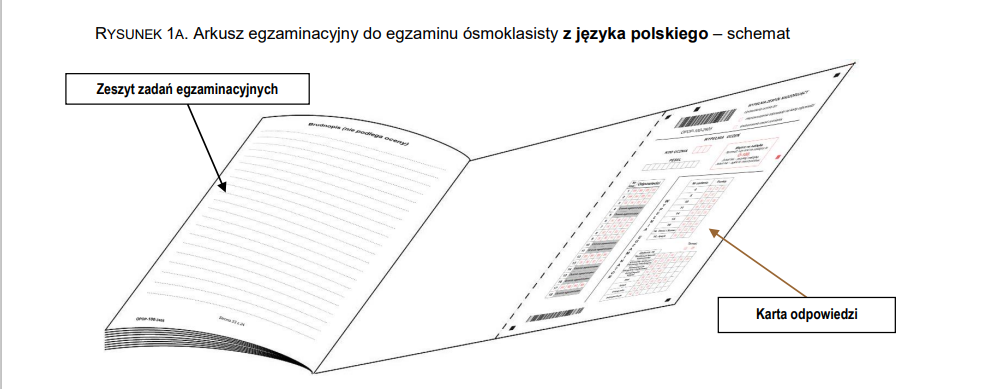 Szkoła Podstawowa im. Gustawa Zielińskiego w Skępem
Szkoła Podstawowa im. Gustawa Zielińskiego w Skępem
zapoznaje się z instrukcją
koduje arkusz (w przypadku uczniów z dostosowaniami czynność tę wykonują członkowie zespołu nadzorującego egzamin)
*Przed rozpoczęciem egzaminu ósmoklasisty z każdego przedmiotu, w wyznaczonych miejscach arkusza egzaminacyjnego uczeń zamieszcza kod ucznia i numer PESEL oraz naklejki przygotowane przez okręgową komisję egzaminacyjną. Uczeń nie podpisuje arkusza egzaminacyjnego.
Szkoła Podstawowa im. Gustawa Zielińskiego w Skępem
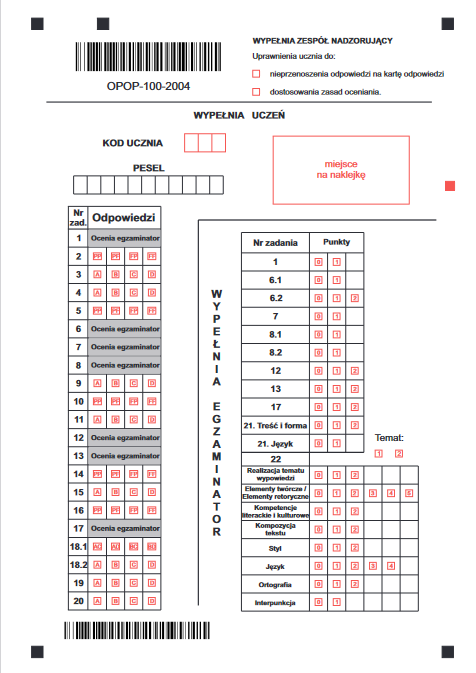 Szkoła Podstawowa im. Gustawa Zielińskiego w Skępem
po czynnościach organizacyjnych i zapisaniu godziny rozpoczęcia i zakończenia egzaminu uczeń rozpoczyna pracę z arkuszem/następuje odtworzenie płyty CD lub plików mp3 (część język obcy)
Uczniowie spóźnieni nie będą wpuszczeni do sali egzaminacyjnej!!!
Szkoła Podstawowa im. Gustawa Zielińskiego w Skępem
Zaznaczanie odpowiedzi
Jeśli uczeń ukończył pracę przed wyznaczonym czasem, zgłasza to zespołowi nadzorującemu przez podniesienie ręki, zamyka arkusz i odkłada go na brzeg stolika.
 Przewodniczący zespołu nadzorującego lub członek zespołu nadzorującego w obecności ucznia sprawdza kompletność materiałów.
Dodatkowo, jeżeli zdający zgłasza zakończenie pracy wcześniej niż na 10 minut przed zakończeniem czasu przeznaczonego na pracę z arkuszem – przed odebraniem jego arkusza egzaminacyjnego członek zespołu nadzorującego sprawdza, czy uczeń zaznaczył odpowiedzi na karcie odpowiedzi oraz zapisał rozwiązania zadań otwartych na karcie rozwiązań zadań otwartych (jeżeli stanowi ona część arkusza egzaminacyjnego z matematyki i języka angielskiego) 
W przypadku braku zaznaczeń na karcie odpowiedzi poleca zdającemu wykonanie tej czynności (nie dotyczy uczniów korzystających z arkuszy w formie dostosowanej do niepełnosprawności oraz uczniów ze specyficznymi trudnościami w uczeniu się).
Szkoła Podstawowa im. Gustawa Zielińskiego w Skępem
Urządzenia telekomunikacyjne
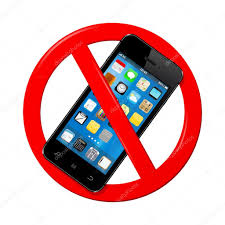 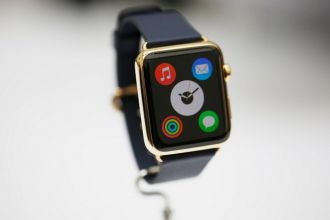 Szkoła Podstawowa im. Gustawa Zielińskiego w Skępem
Przybory i materiały
Pióro/długopis z czarnym tuszem/atramentem – wszystkie części (niedozwolone jest korzystanie z długopisów zmywalnych/ścieralnych).
 Linijka – matematyka (rysunki – długopisem; nie wykonuje się rysunków ołówkiem).
Woda mineralna (małą butelkę przynosi uczeń we własnym zakresie).
Osoby z chorobami przewlekłymi, chore lub niesprawne czasowo mogą korzystać z zaleconego przez lekarza sprzętu medycznego i leków koniecznych ze względu na chorobę.

Podczas egzaminu uczeń nie może korzystać z kalkulatora i słowników.
Szkoła Podstawowa im. Gustawa Zielińskiego w Skępem
Samodzielna praca ucznia
W przypadku: 
a. stwierdzenia niesamodzielnego rozwiązywania zadań przez ucznia 
b. wniesienia lub korzystania przez ucznia w sali egzaminacyjnej z urządzenia telekomunikacyjnego albo materiałów lub przyborów pomocniczych niewymienionych w komunikacie o przyborach 
c. zakłócania przez ucznia prawidłowego przebiegu egzaminu, w sposób utrudniający pracę pozostałym uczniom 
– przewodniczący zespołu egzaminacyjnego przerywa i unieważnia temu uczniowi egzamin.
Szkoła Podstawowa im. Gustawa Zielińskiego w Skępem
Możliwość wglądu do sprawdzonych i ocenionych prac
Uczeń lub jego rodzice mają prawo wglądu do sprawdzonej i ocenionej pracy egzaminacyjnej tego ucznia, w miejscu i czasie wskazanym przez dyrektora okręgowej komisji egzaminacyjnej, w terminie 6 miesięcy od dnia ogłoszenia wyników egzaminu ósmoklasisty, tj. od 3 lipca 2024 r. 3 stycznia 2025 r..
Nie dopuszcza się możliwości dokonywania wglądu przez pełnomocnika lub z udziałem pełnomocnika albo innej osoby wskazanej przez zdającego lub jego rodziców.
Wniosek o wgląd do pracy egzaminacyjnej składa się do dyrektora właściwej komisji okręgowej. Wnioski o wgląd są przyjmowane i rozpatrywane od dnia udostępnienia w ZIU (SIOEO) informacji o wynikach egzaminu ósmoklasisty. tj. od 3 lipca 2024 r., zgodnie z kolejnością wpływu.	
Okręgowa komisja egzaminacyjna nie zwraca kosztów podróży związanych   z dojazdem osoby uprawnionej do wglądu, w tym zdającego, do miejsca wglądu wyznaczonego           przez dyrektora komisji okręgowej.
Szkoła Podstawowa im. Gustawa Zielińskiego w Skępem
Terminy
3 lipca 2024 r. – udostępnienie w ZIU (SIOEO) wyników egzaminu ósmoklasisty
3 lipca 2024 r. – wydanie zdającym zaświadczeń/informacji o szczegółowych wynikach egzaminu ósmoklasisty
Szkoła Podstawowa im. Gustawa Zielińskiego w Skępem
Informacje o egzaminie
strona internetowa Centralnej Komisji Egzaminacyjnej – www.cke.gov.pl
(zakładka „egzamin ósmoklasisty”: informatory o egzaminie ósmoklasisty          od roku szkolnego 2018/2019 oraz aneksy do tych informatorów obowiązujące w roku szkolnym 2023/2024, przykładowe arkusze egzaminacyjne, arkusze egzaminu próbnego, zestawy powtórzeniowe zadań egzaminacyjnych, arkusze wykorzystane do przeprowadzenia egzaminu ósmoklasisty w latach 2019-2023)
strona internetowa Okręgowej Komisji Egzaminacyjnej - www.oke.gda.pl
Szkoła Podstawowa im. Gustawa Zielińskiego w Skępem
Szkoła Podstawowa im. Gustawa Zielińskiego w Skępem
Autobusy:
Rozkład jazdy autobusów szkolnych na okres 14.-16.05.2024 r. umieszczony zostanie na stronie internetowej szkoły szkola.spskepe.szkolnastrona.pl                w zakładce Egzamin Ósmoklasisty
Szkoła Podstawowa im. Gustawa Zielińskiego w Skępem
Szkoła Podstawowa im. Gustawa Zielińskiego w Skępem